CONGRESSO INTERNACIONAL DE POLÍTICAS PÚBLICAS E DESENVOLVIMENTO SOCIAL
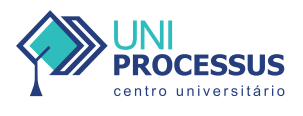 TÍTULO EM PORTUGUÊS EM LETRAS MAIÚSCULAS: subtítulo em português mesclando maiúsculas e minúsculas, conforme a norma culta padrão.
TÍTULO EM INGLÊS EM LETRAS MAIÚSCULAS: subtítulo em inglês mesclando maiúsculas e minúsculas, conforme a norma culta padrão.
TÍTULO EM ESPANHOL EM LETRAS MAIÚSCULAS: subtítulo em espanhol mesclando maiúsculas e minúsculas, conforme a norma culta padrão.
Autores: 
Nome Completo do Primeiro Autor1
Nome Completo do Segundo Autor2 (quando houver)
Nome Completo do Terceiro Autor3 (quando houver)
Resumo
Abstract
O tema deste artigo é <coloque aqui o tema do seu artigo>. Investigou-se o seguinte problema: “Coloque aqui a pergunta que corresponde ao problema da sua pesquisa?”. Cogitou-se a seguinte hipótese “coloque aqui entre aspas a sua hipótese”. O objetivo geral é “coloque aqui o objetivo geral”. Os objetivos específicos são: “coloque o primeiro objetivo específico”; “coloque o segundo objetivo específico”; “coloque o terceiro objetivo específico”. Este trabalho é importante em uma perspectiva individual devido a <citar a importância para você>; para a ciência, é relevante por <cite o que a ciência ganha com seu trabalho>; agrega à sociedade pelo fato de <cite a importância do seu trabalho para a sociedade>. Trata-se de uma pesquisa qualitativa teórica com duração de seis meses.
Palavras-chave: Palavra 1. Palavra 2. Palavra 3. Palavra 4.
O resumo traduzido para o inglês em itálico e justificado. O resumo traduzido para o inglês em itálico e justificado. O resumo traduzido para o inglês em itálico e justificado. O resumo traduzido para o inglês em itálico e justificado. O resumo traduzido para o inglês em itálico e justificado. O resumo traduzido para o inglês em itálico e justificado. O resumo traduzido para o inglês em itálico e justificado. O resumo traduzido para o inglês em itálico e justificado. O resumo traduzido para o inglês em itálico e justificado. O resumo traduzido para o inglês em itálico e justificado. O resumo traduzido para o inglês em itálico e justificado. O resumo traduzido para o inglês em itálico e justificado.
Keywords: Word 1. Word 2. Word 3. Word 4.
Resumen
Principais Referências
O resumo traduzido para o espanhol em itálico e justificado. O resumo traduzido para o espannhol em itálico e justificado. O resumo traduzido para o espanhol em itálico e justificado. O resumo traduzido para o espanhol em itálico e justificado. O resumo traduzido para o espanhol em itálico e justificado. O resumo traduzido para o espanhol em itálico e justificado. O resumo traduzido para o espanhol em itálico e justificado. O resumo traduzido para o espanhol em itálico e justificado. O resumo traduzido para o espanhol em itálico e justificado. O resumo traduzido para o espanhol em itálico e justificado. O resumo traduzido para o espanhol em itálico e justificado. O resumo traduzido para o espanhol em itálico e justificado.
Palabras clave: Palabra 1. Palabra 2. Palabra 3. Palabra 4.
SOBRENOME, Nome completo do(a) autor(a). Título do livro em negrito: subtítulo do livro sem negrito quando houver. X.ed. Cidade: Nome da Editora sem a palavra “editora”, ANO.
SOBRENOME, Nome completo do(a) autor(a). Título do livro em negrito: subtítulo do livro sem negrito quando houver. X.ed. Cidade: Nome da Editora sem a palavra “editora”, ANO.
SOBRENOME, Nome completo do(a) autor(a). Título do livro em negrito: subtítulo do livro sem negrito quando houver. X.ed. Cidade: Nome da Editora sem a palavra “editora”, ANO.
SOBRENOME, Nome completo do(a) autor(a). Título do livro em negrito: subtítulo do livro sem negrito quando houver. X.ed. Cidade: Nome da Editora sem a palavra “editora”, ANO.
SOBRENOME, Nome completo do(a) autor(a). Título do artigo. Nome do periódico em negrito. Ano I, Vol.I, n.02, 2019.
Sobre os autores:
Doutor(a) em Xxxxxxx. Mestre em Xxxxxxxxx. Graduado em Xxxxxxx. Docente da Faculdade Xxxxxxx.
Doutor(a) em Xxxxxxx. Mestre em Xxxxxxxxx. Graduado em Xxxxxxx. Docente da Faculdade Xxxxxxx.
Doutor(a) em Xxxxxxx. Mestre em Xxxxxxxxx. Graduado em Xxxxxxx. Docente da Faculdade Xxxxxxx.